Vacation Bible School
The
Gospel
Is Worth
Sharing
commissioned
The Gospel Is
Worth Sharing
Commissioned
Chosen – Acts 26:16-18; 22:14; 1 Tim. 1:16
God chose one who was pious and committed to his work
God chose one whose “story” might be an example to others – 1 Tim. 1:16
The Gospel Is
Worth Sharing
Commissioned
Chosen
Challenged
He was challenged to believe Jesus is the Christ
He was challenged to become a Christian
He was challenged to become an apostle of Jesus Christ
He was challenged to take the message of Jesus Christ to the Gentiles – Acts 22:21; 26:17; Gal. 1:16; Eph. 3:8
The Gospel Is
Worth Sharing
Commissioned
Chosen
Challenged
Complied
Immediately upon his conversion he preached Christ, proving that Jesus is the Christ – Acts 9:20-22
He obeyed the calling of the heavenly vision – 26:19-23
He became:
A preacher and an apostle…a teacher of the Gentiles – 1 Tim. 2:7
A preacher, an apostle and a teacher of the Gentiles – 2 Tim. 1:11
Apostle to the Gentiles – Rom. 11:13
The Gospel Is
Worth Sharing
Commissioned
Chosen
Challenged
Complied
Charged
He was charged to share
What he had seen and heard – Acts 22:15
The things he had seen and would yet be revealed – Acts 26:16
He was charged with
The glorious gospel – 1 Tim. 1:11; Gal. 2:7
The Word of God – Titus 1:3; 1 Cor. 14:37
He was inspired by the Holy Spirit with & shared the eternal message from the mind of God – 1 Cor. 2:10-13
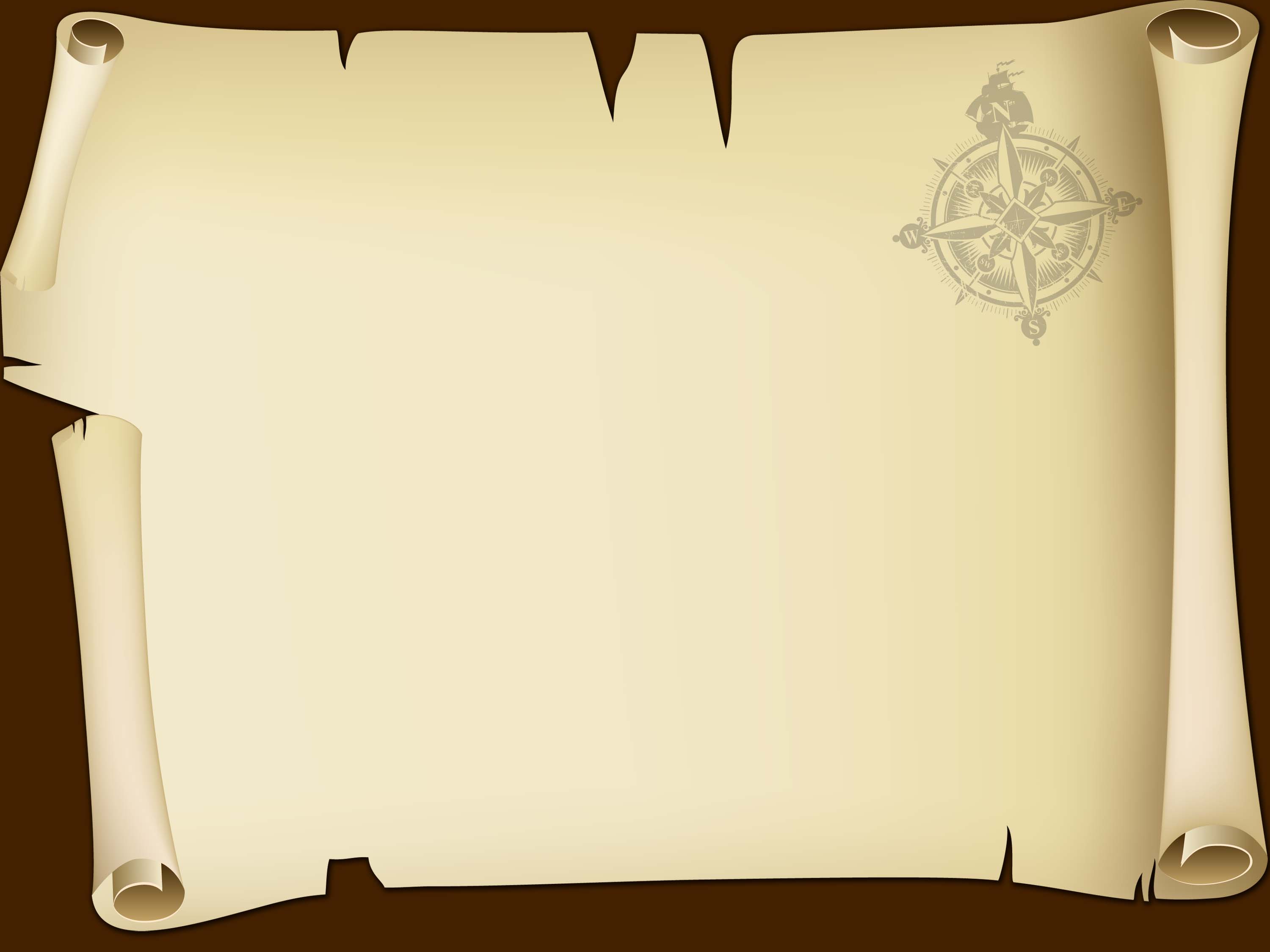 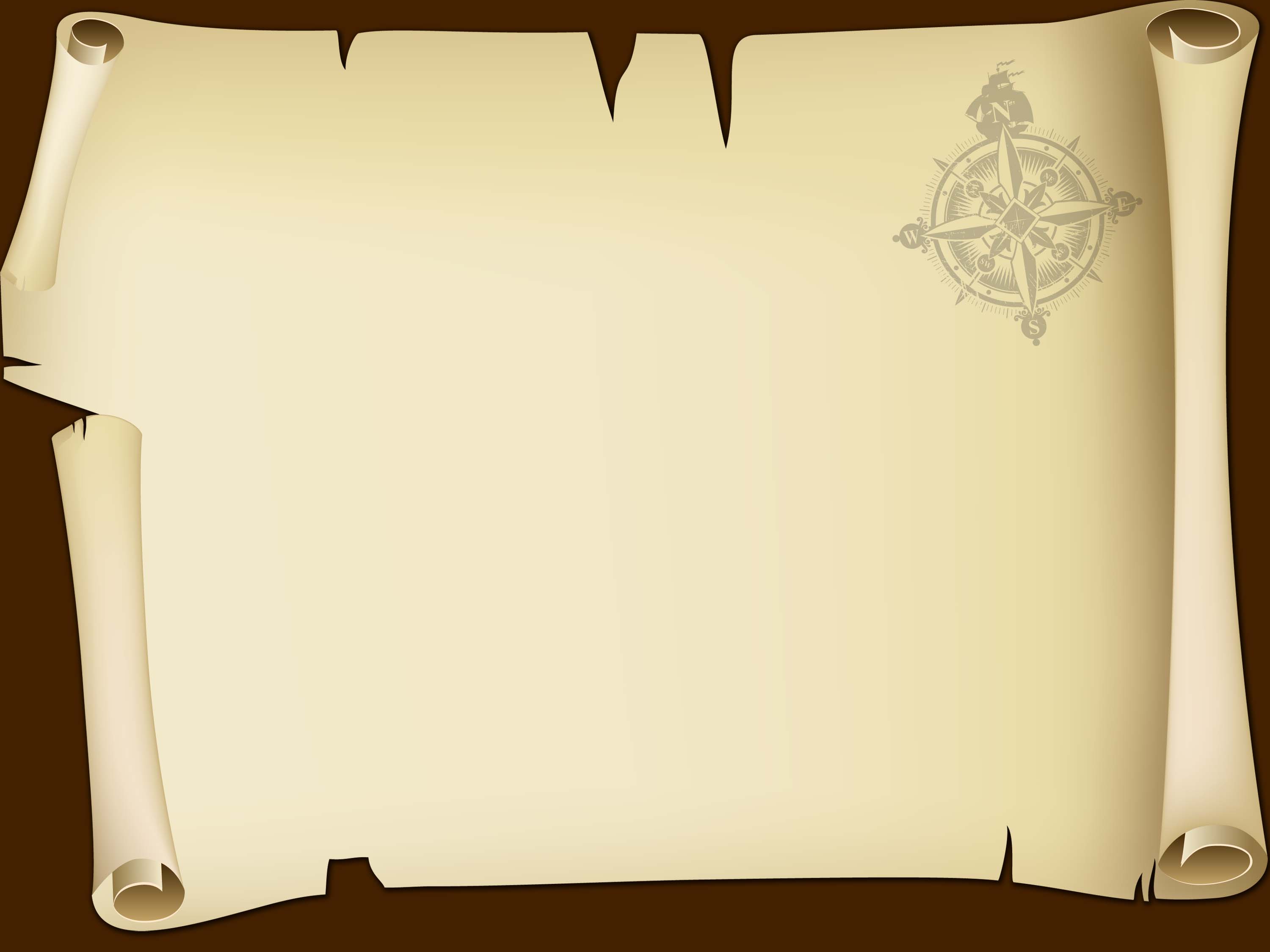 The Gospel Is
Worth Sharing
Commissioned
Chosen
Challenged
Complied
Charged
Compelled
He was controlled by the love of Christ – 2 Cor. 5:14
He was under compulsion to share – 1 Cor. 9:16-18
He felt a personal responsibility – Rom. 1:14
He had a deep yearning for souls to be saved – Rom. 10:1
The Gospel Is
Worth Sharing
Commissioned
Chosen
Challenged
Complied
Charged
Compelled
Committed
He never had enough or retired – Acts 19:21; cf. 23:11
He was not ashamed of Christ or the gospel – Phil. 1:20; Rom. 1:16; 2 Tim. 1:12
He was willing to put his own life in peril and even die for the gospel – Acts 20:24; 21:13; Phil. 1:20-21; 2 Tim. 4:6-8
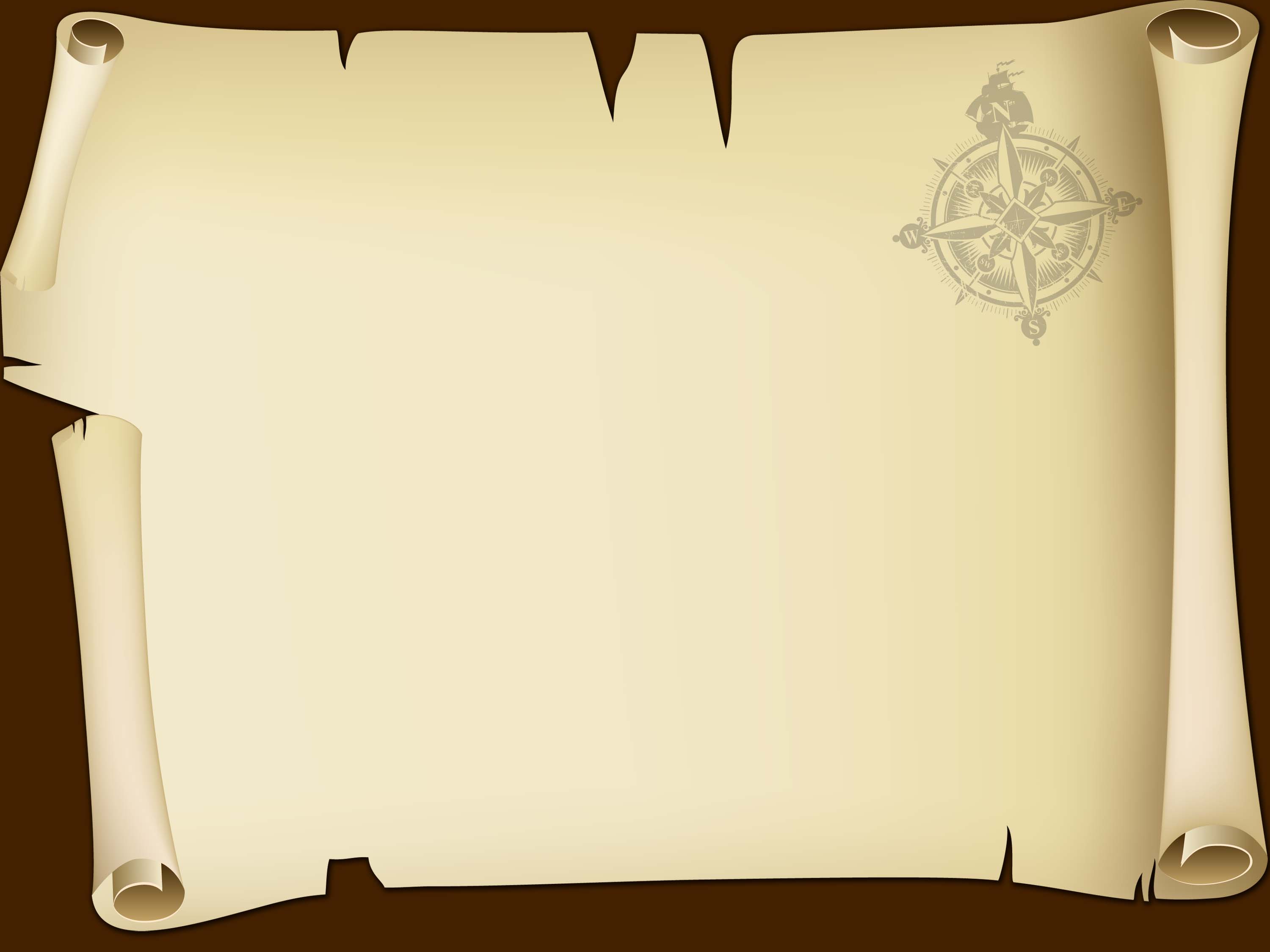 The Gospel Is
Worth Sharing
Commissioned
Chosen
Challenged
Complied
Charged
Compelled
Committed
Cherished
He was honored & thankful Christ had mercy on him and had put him to work – 1 Tim. 1:12-15; Eph. 3:8; 1 Cor. 15:9
He labored more & worked harder than any others – 1 Cor. 15:10
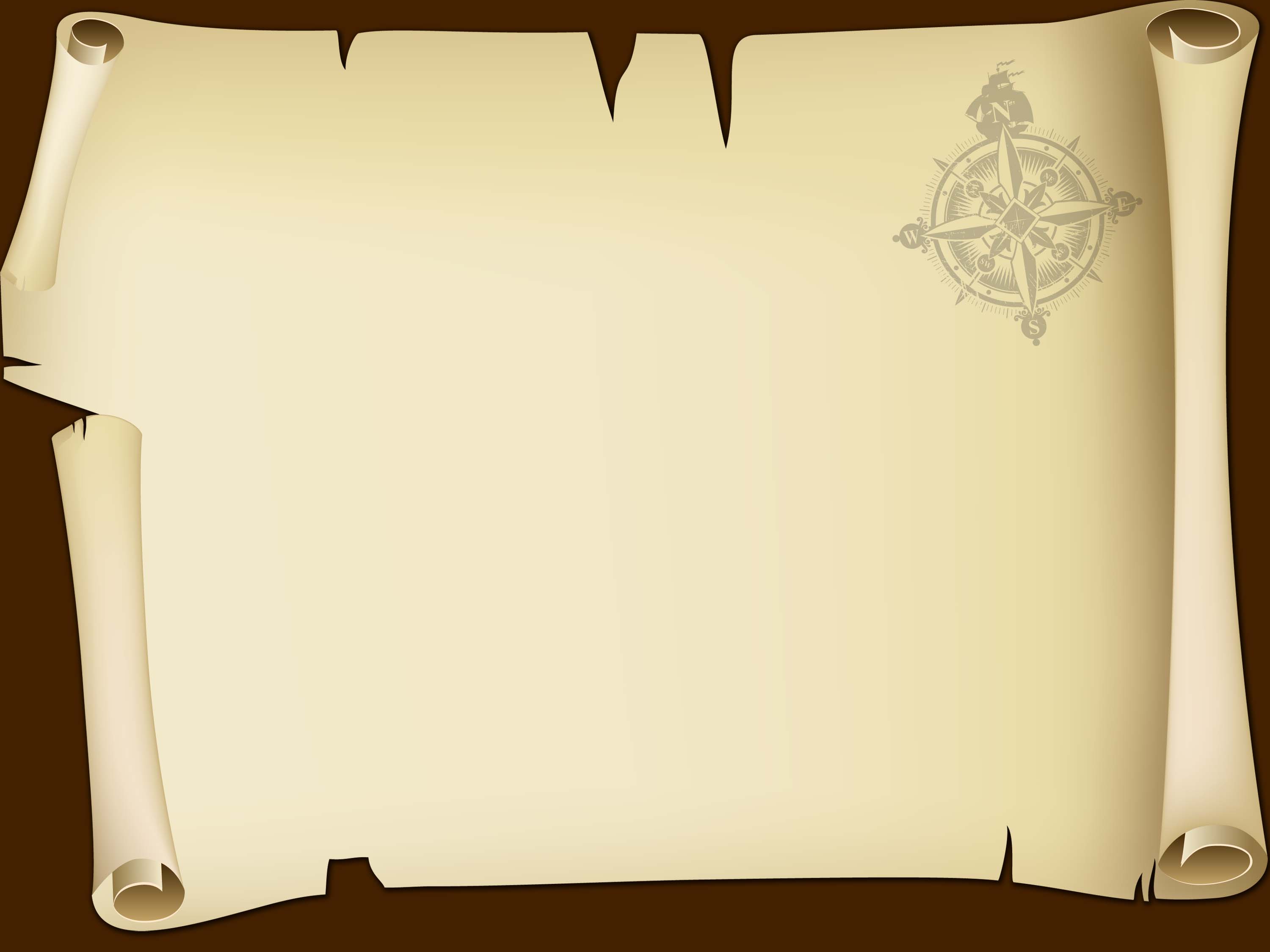 The Gospel Is
Worth Sharing
Commissioned
Have you been COMMISSIONED?
Have you been CHOSEN?
Have you been CHALLENGED?
Have you COMPLIED?
Have you been CHARGED?
Are you COMPELLED?
Are you COMMITTED?
Have you CHERISHED?
		    IS THE GOSPEL WORTH SHARING?